Make.com
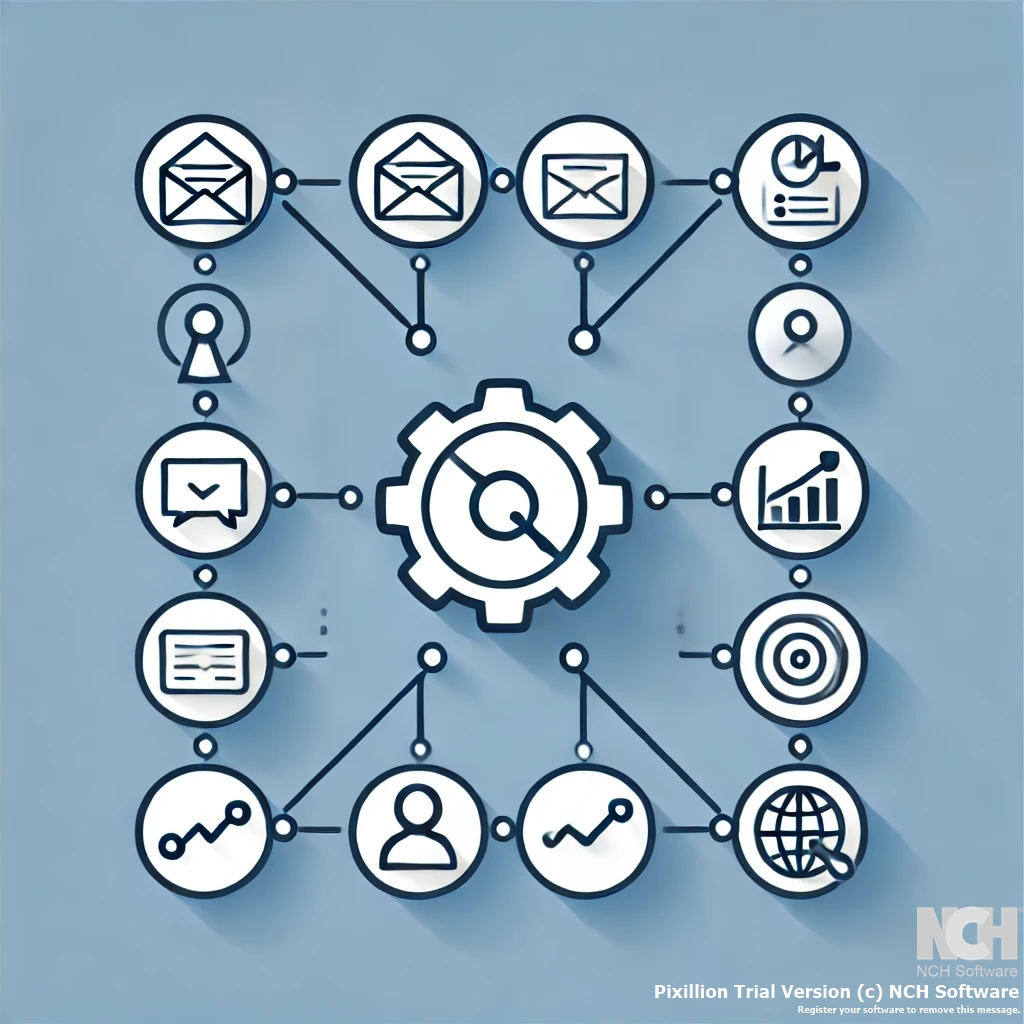 Part 2
Ali Daryabak
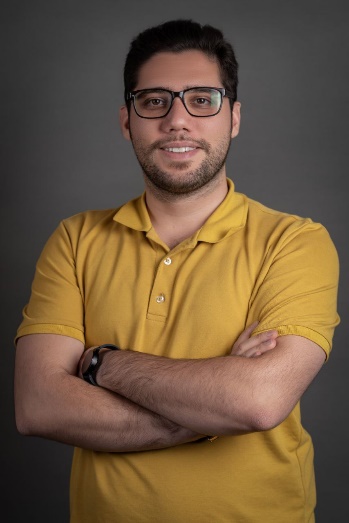 Ali Daryabak
ECRM Manager
Marketing Automation Expert
Make.comRouter
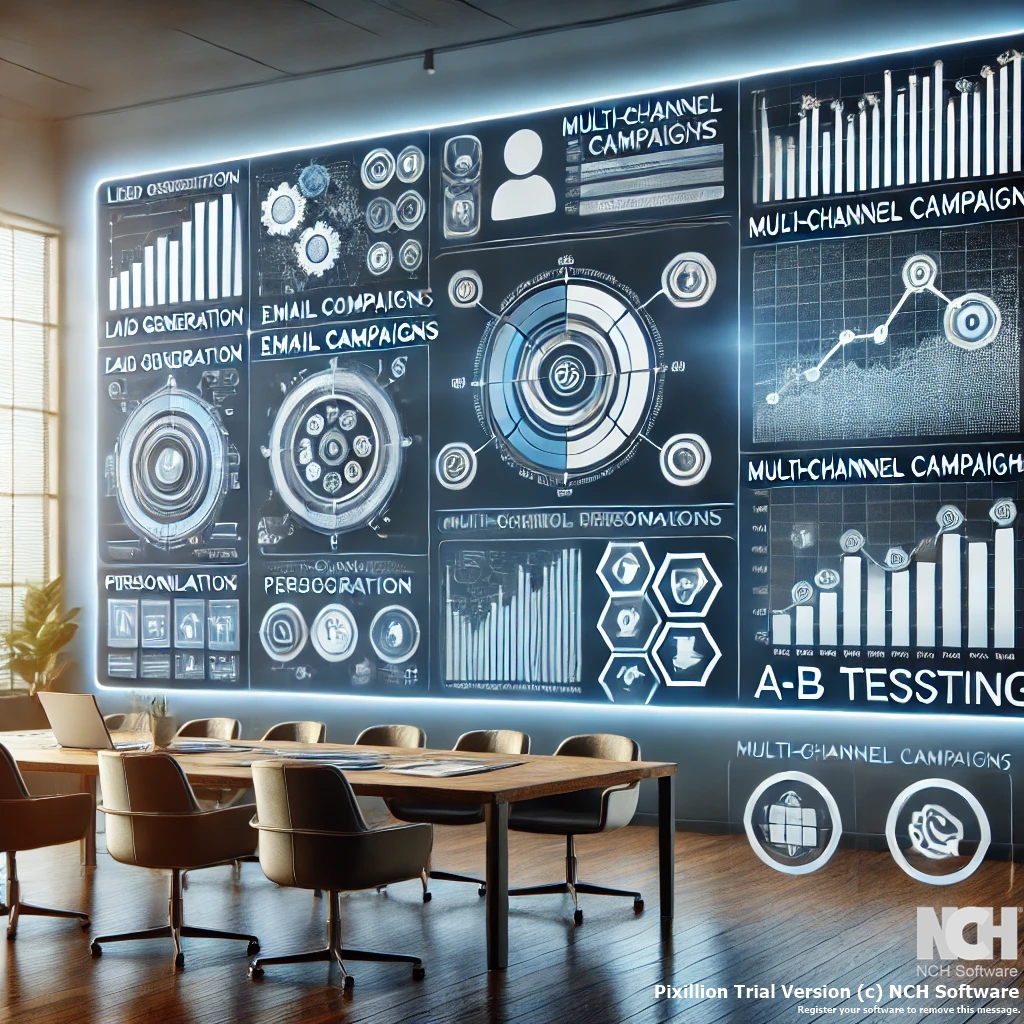 01
About Router
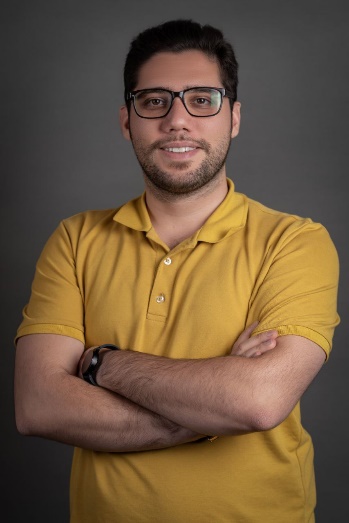 Ali Daryabak
ECRM Manager
Marketing Automation Expert
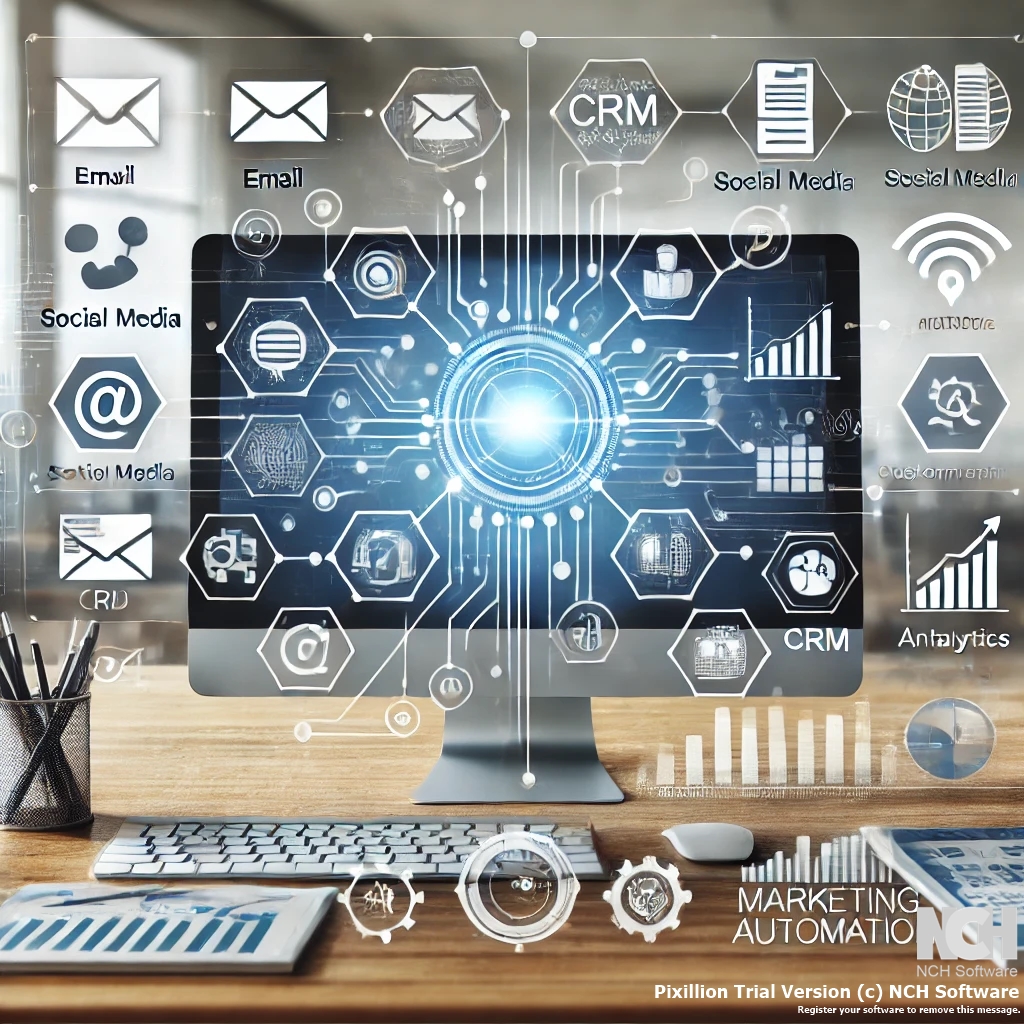 Routers
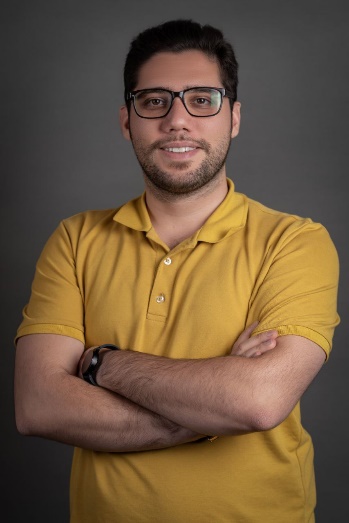 Ali Daryabak
ECRM Manager
Marketing Automation Expert
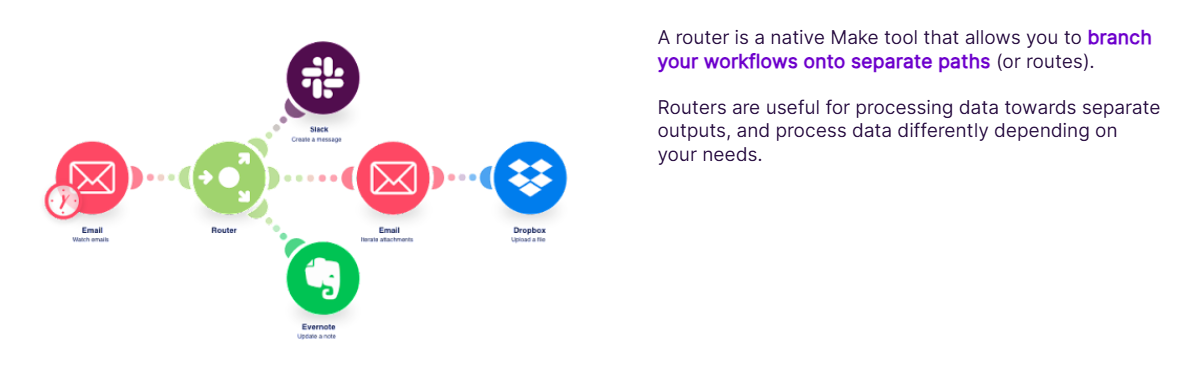 Why Use Routers
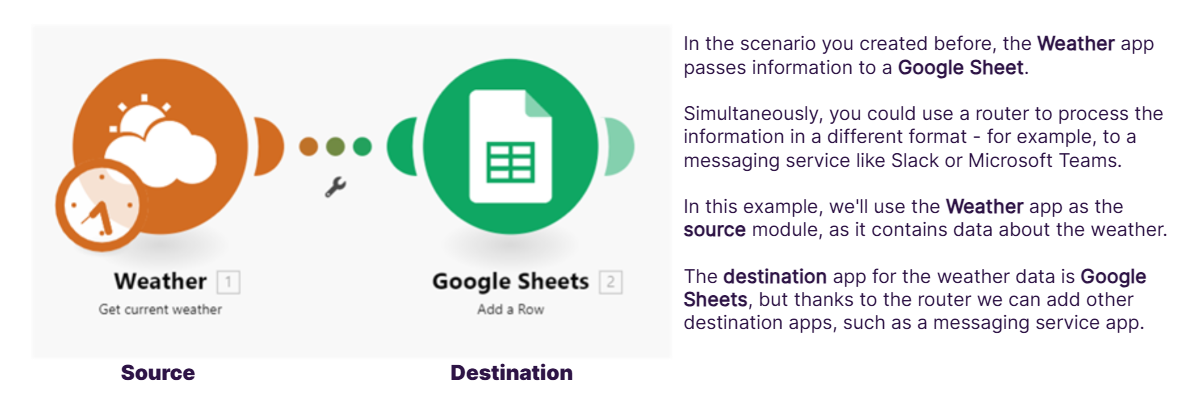 Example of Router
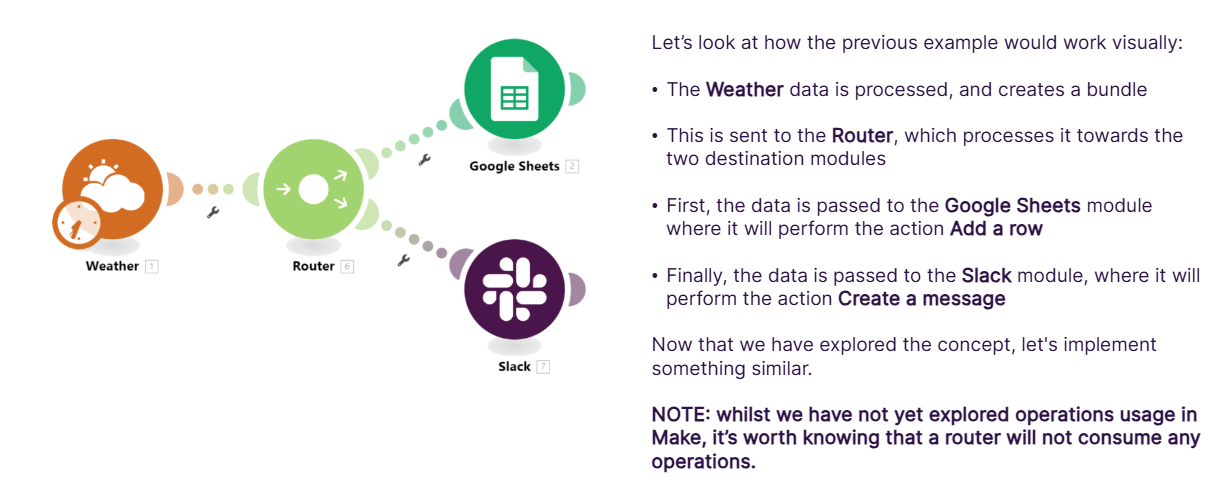 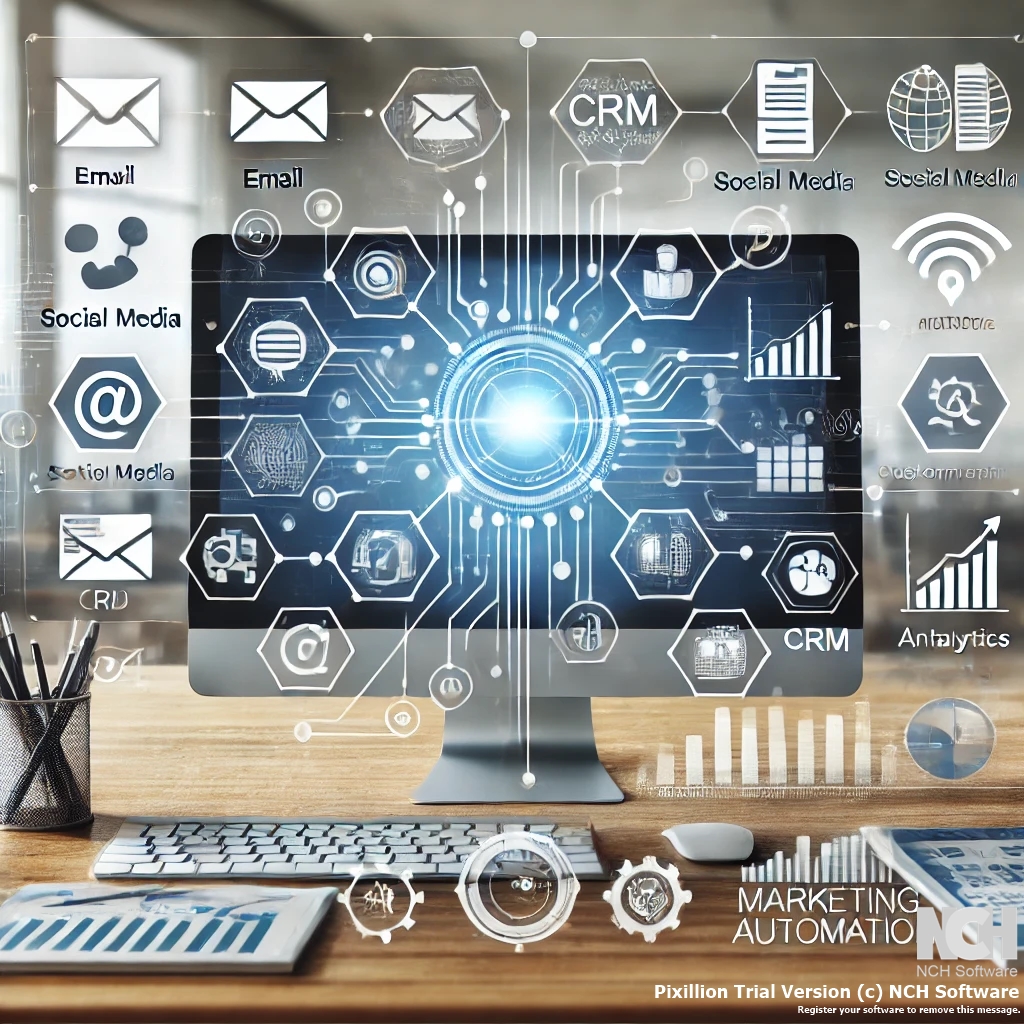 Adding Router
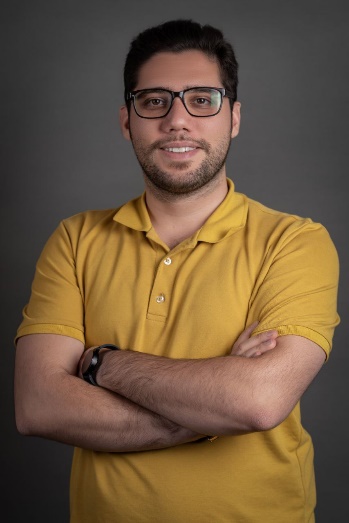 Ali Daryabak
ECRM Manager
Marketing Automation Expert
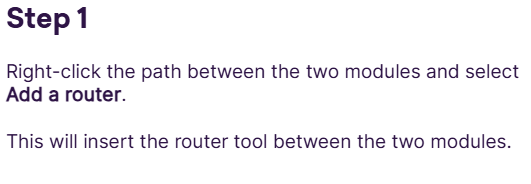 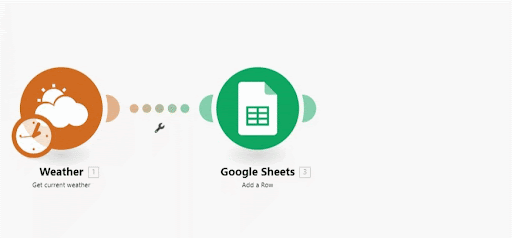 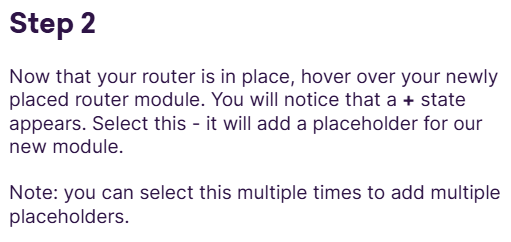 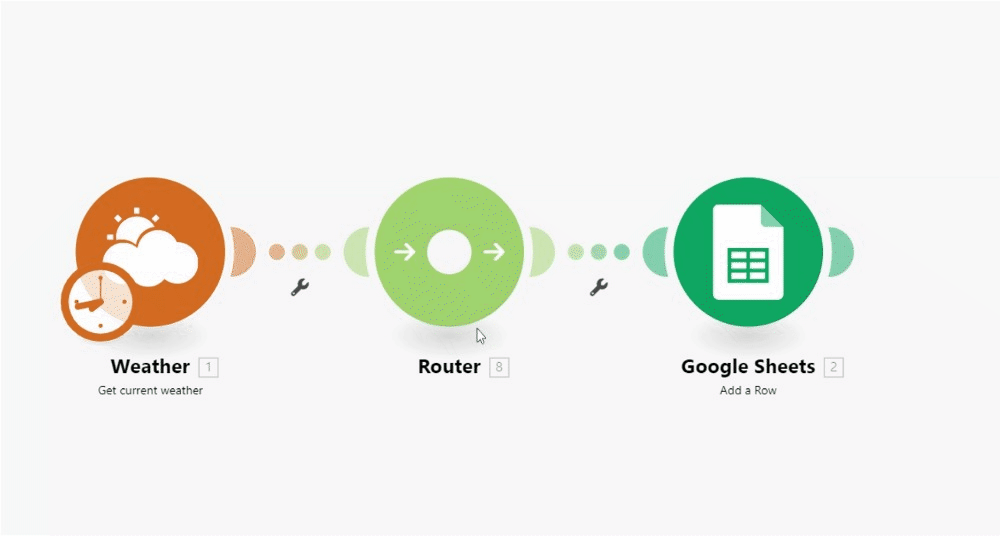 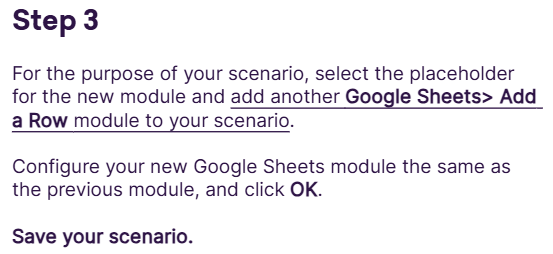 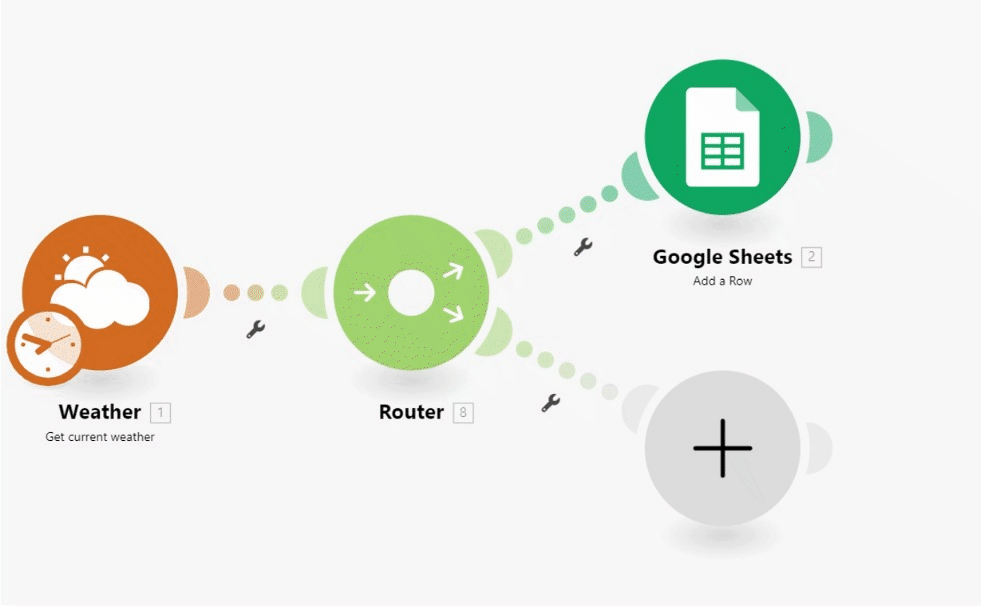 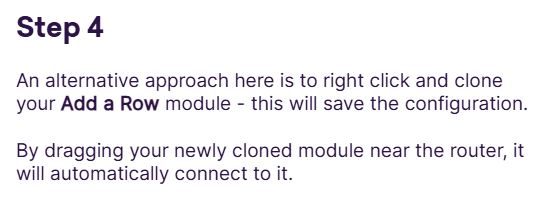 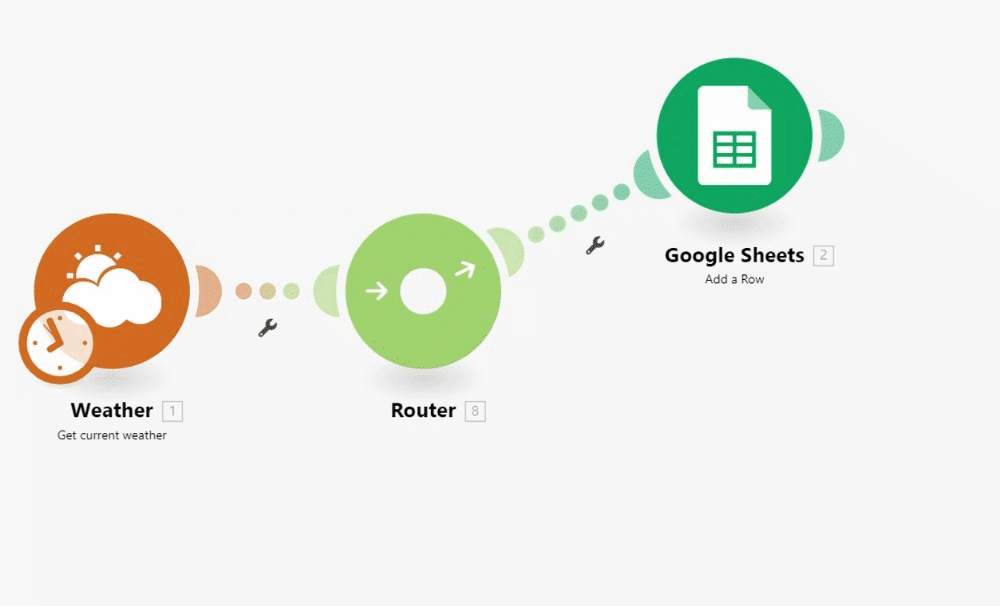 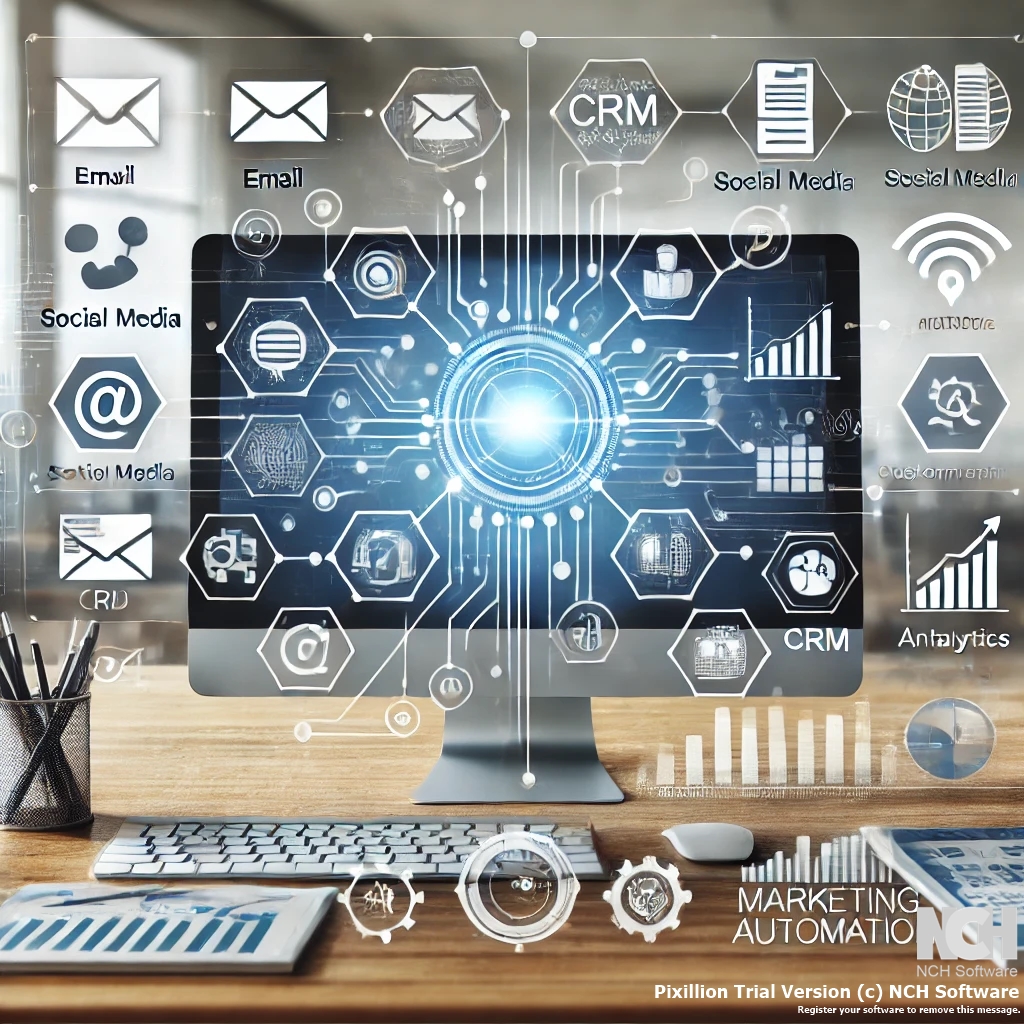 Adding Router
Method 2
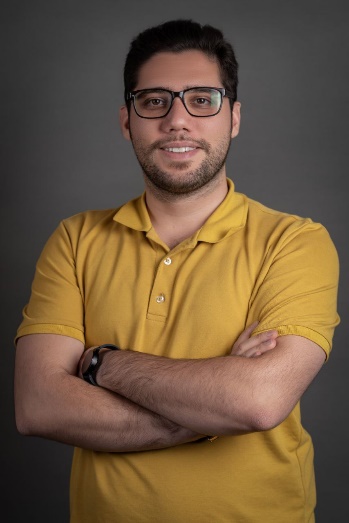 Ali Daryabak
ECRM Manager
Marketing Automation Expert
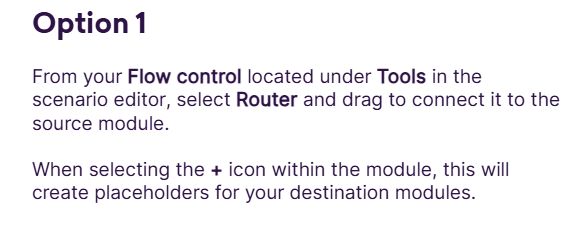 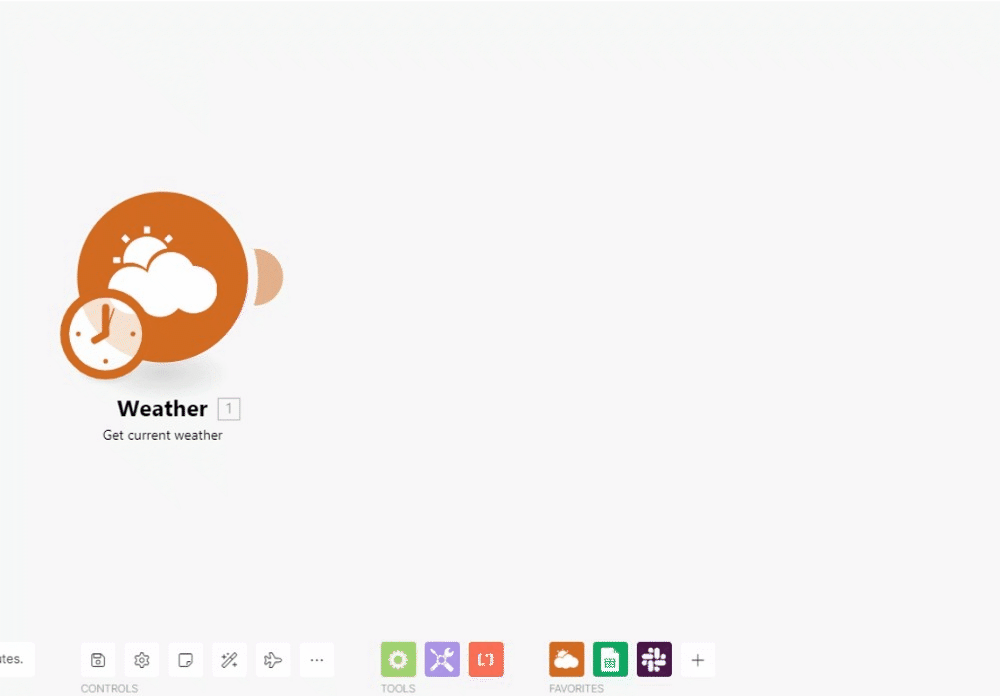 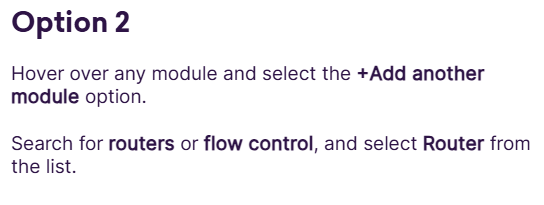 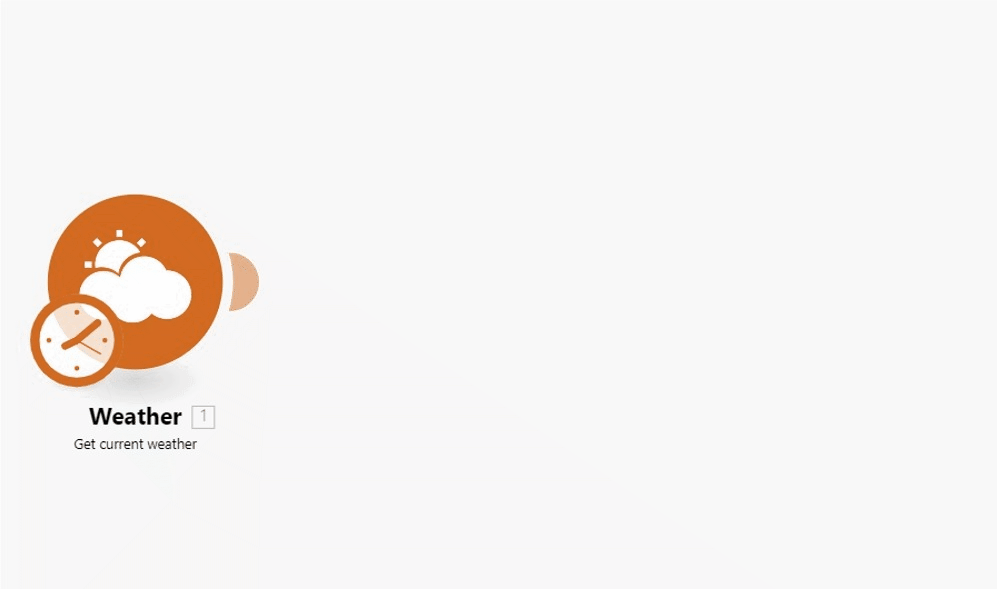 How Data Process?
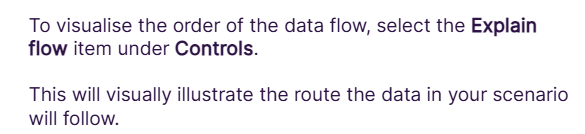 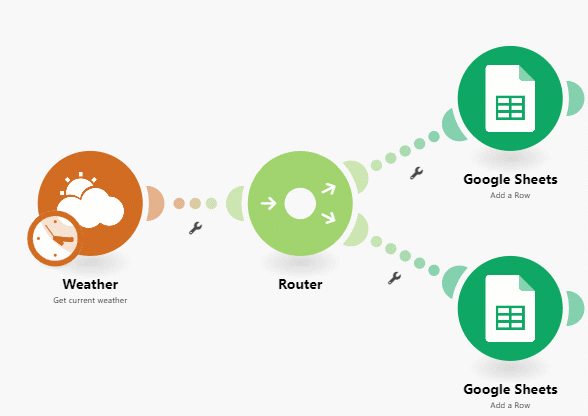 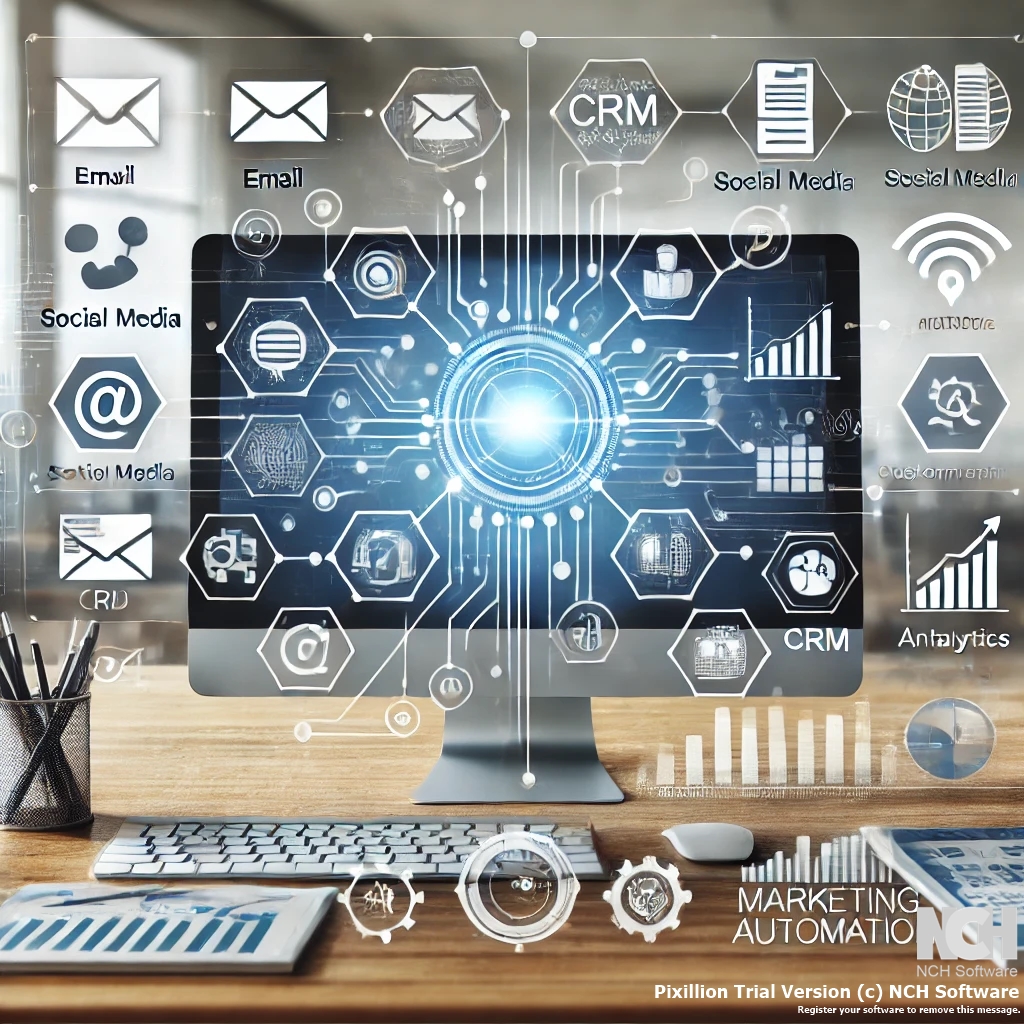 Example
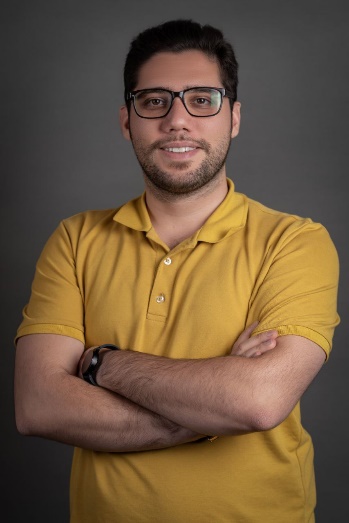 Ali Daryabak
ECRM Manager
Marketing Automation Expert
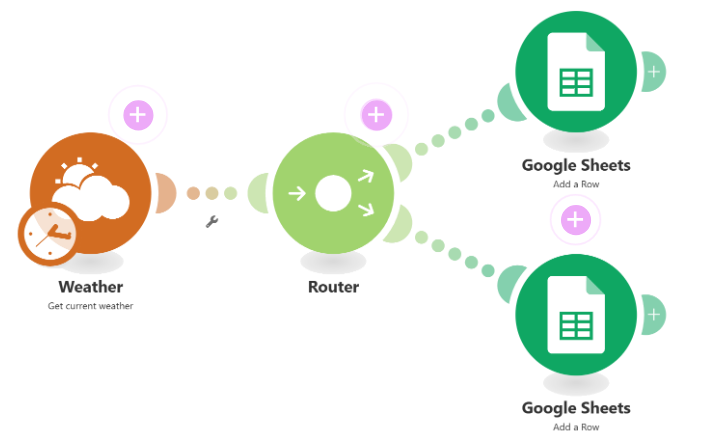 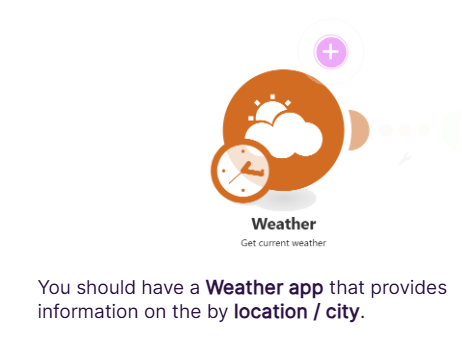 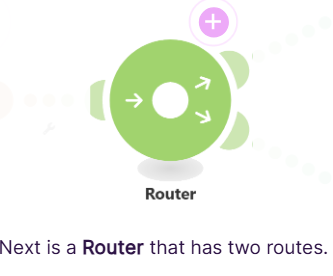 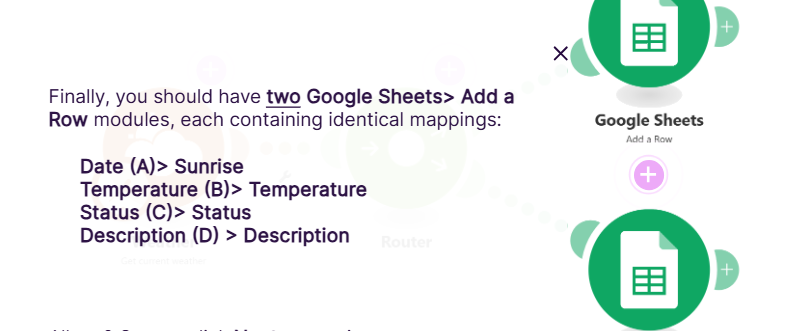 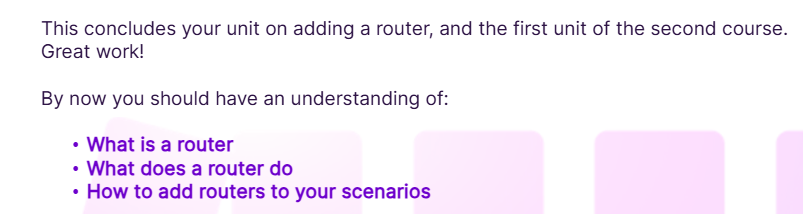 More Details
https://alidaryabak.com/blog/
End of Part 2
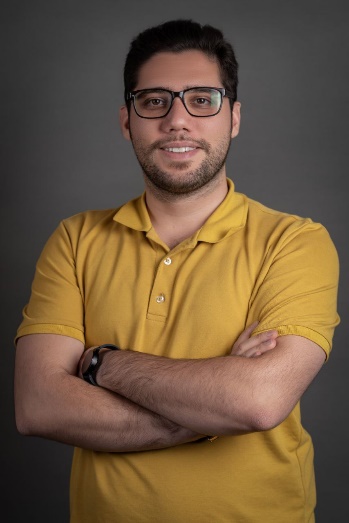 Ali Daryabak
ECRM Manager
Marketing Automation Expert